ZŠ ABOVSKÁ  36   KOŠICE ,  3.A TRIEDA
[Speaker Notes: Do bieleho poľa vložte názov školy a triedu, ktorá pracovala na projekte.]
Začíname
Vyrábame peniaze...
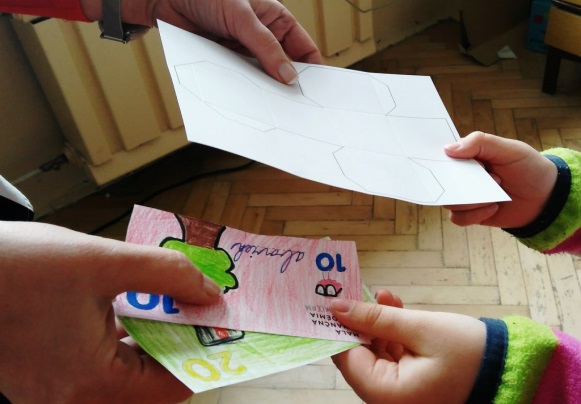 Staviame budovy..
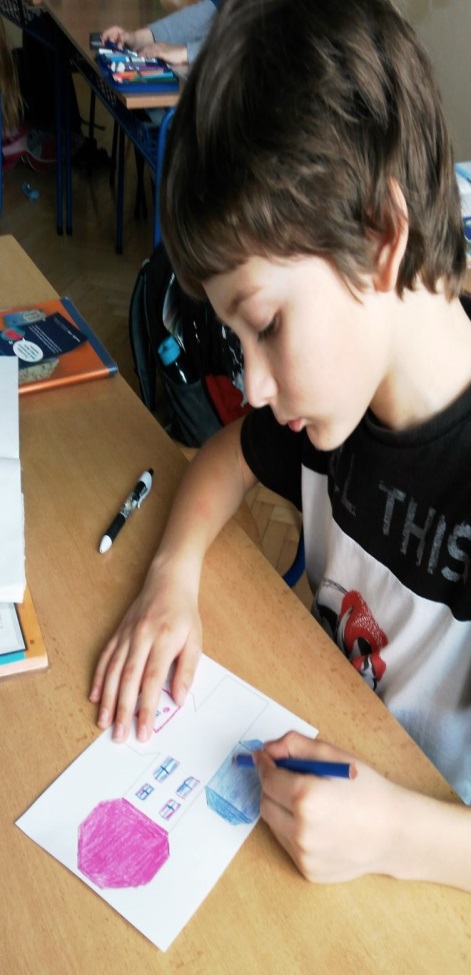 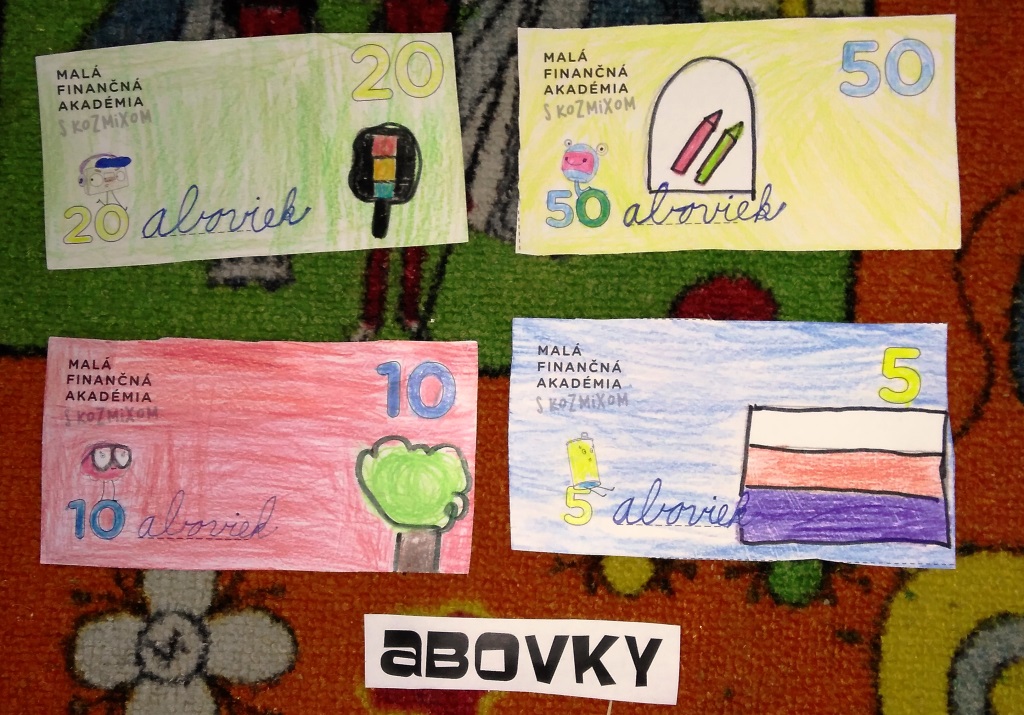 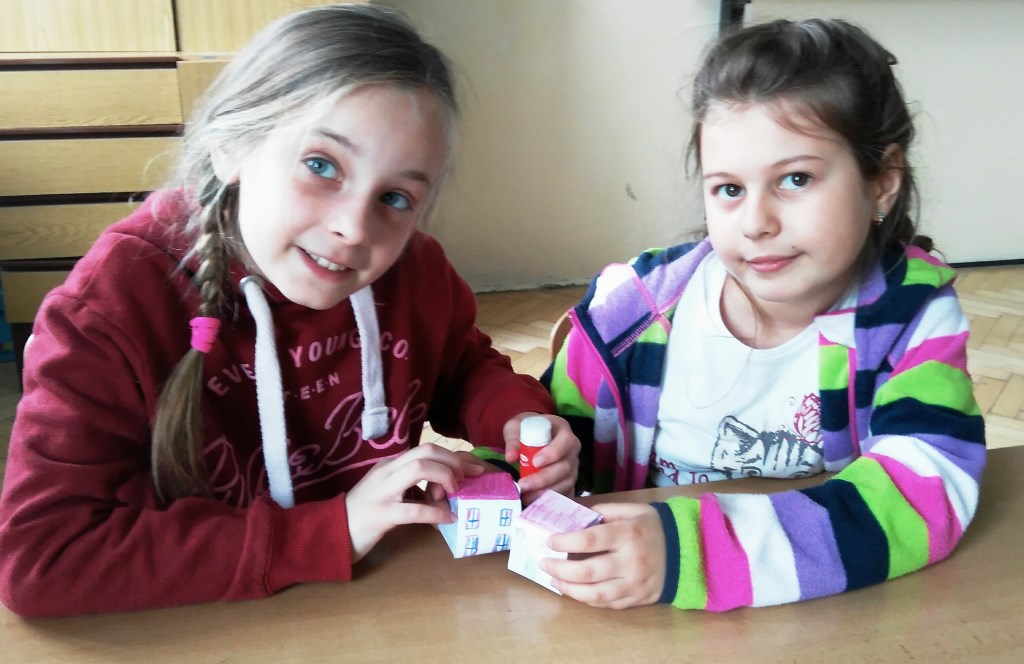 Meníme za budovy..
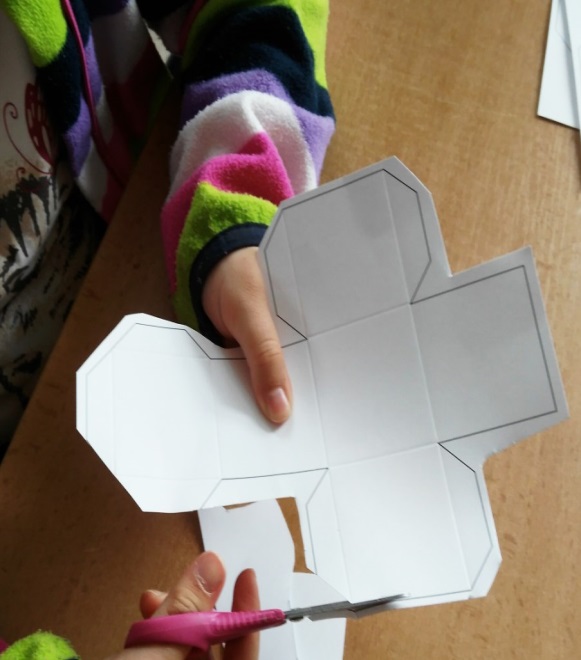 [Speaker Notes: V prípade potreby si môžete pridať ďalšie slajdy duplikovaním pôvodného.]
Vzdelávame sa, pracujeme v tímoch, plánujeme  mesto
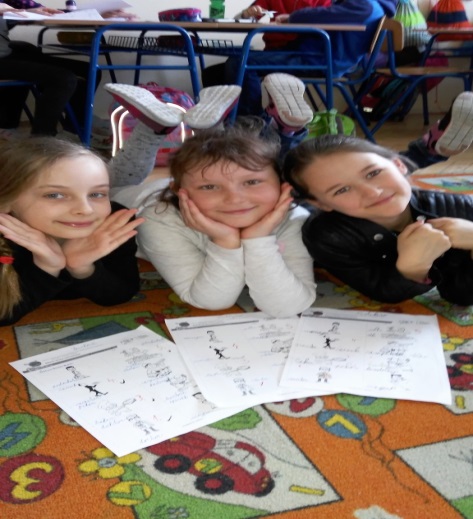 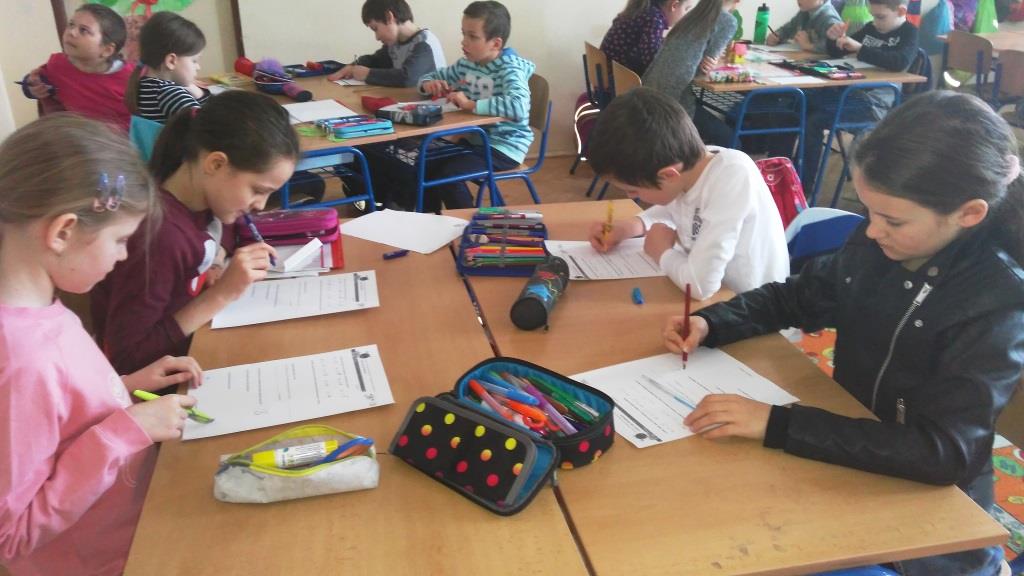 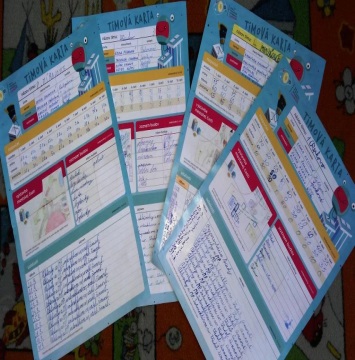 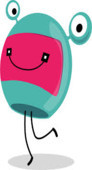 Je to zábava...
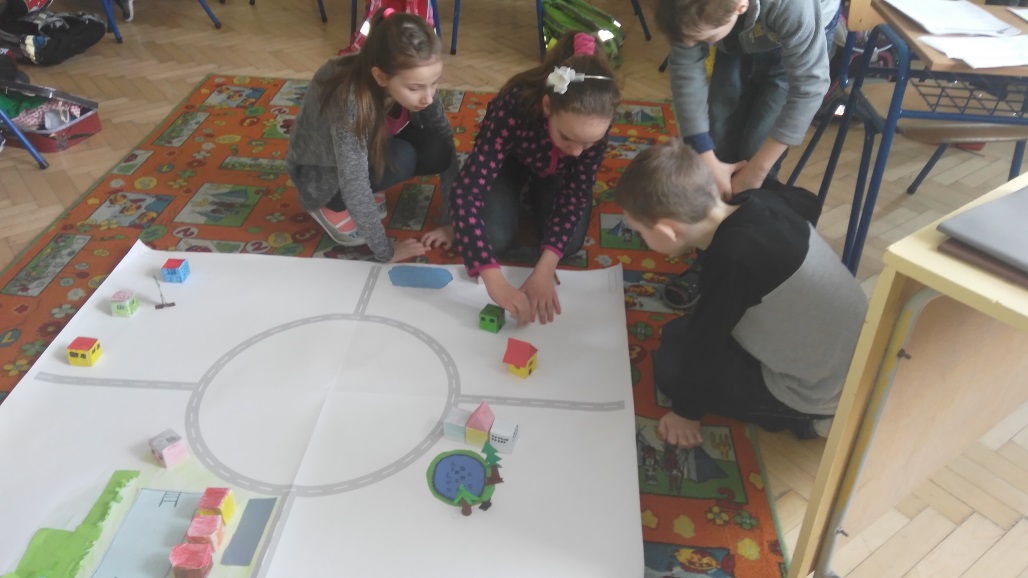 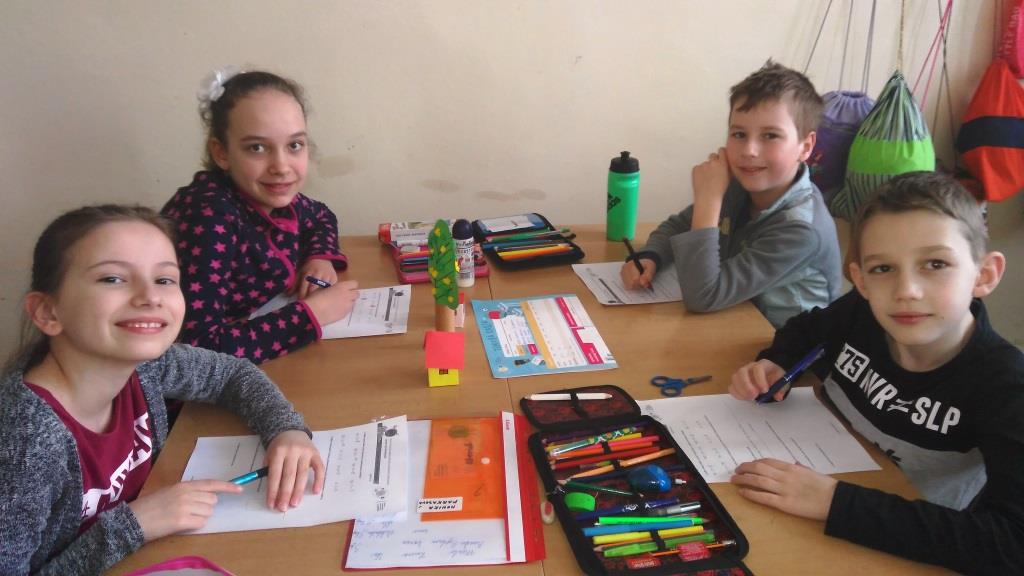 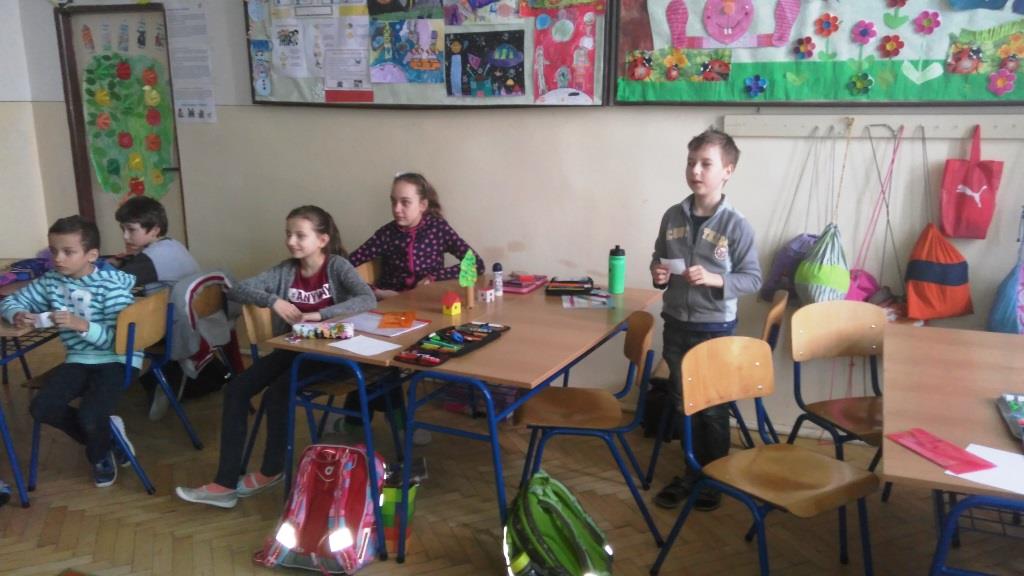 [Speaker Notes: V prípade potreby si môžete pridať ďalšie slajdy duplikovaním pôvodného.]
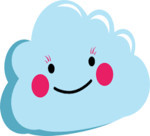 Človek vo sfére peňazí
Obľúbené aktivity:
Kolotoč
Môj rebríček hodnôt
Práca šľachtí človeka..
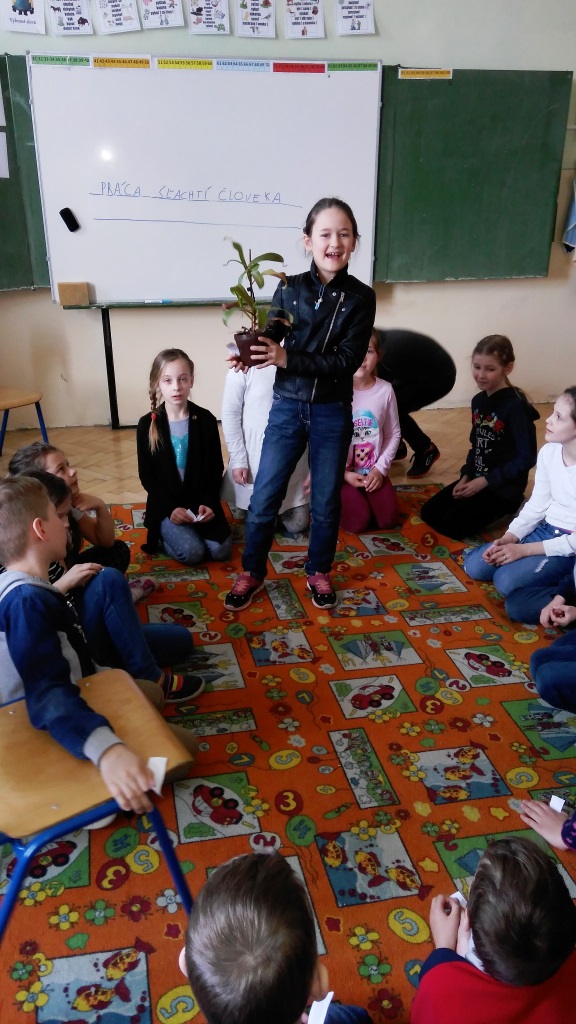 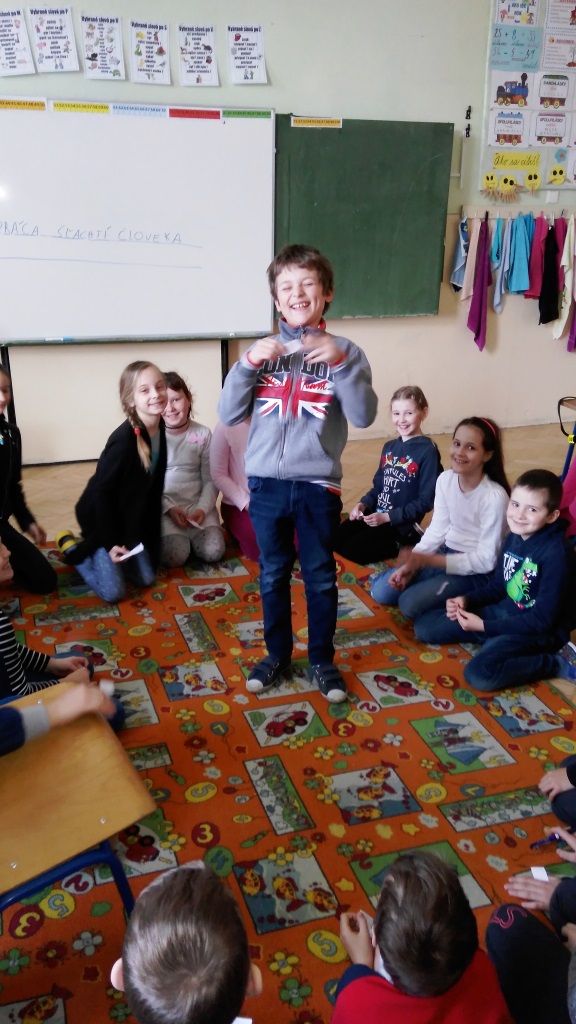 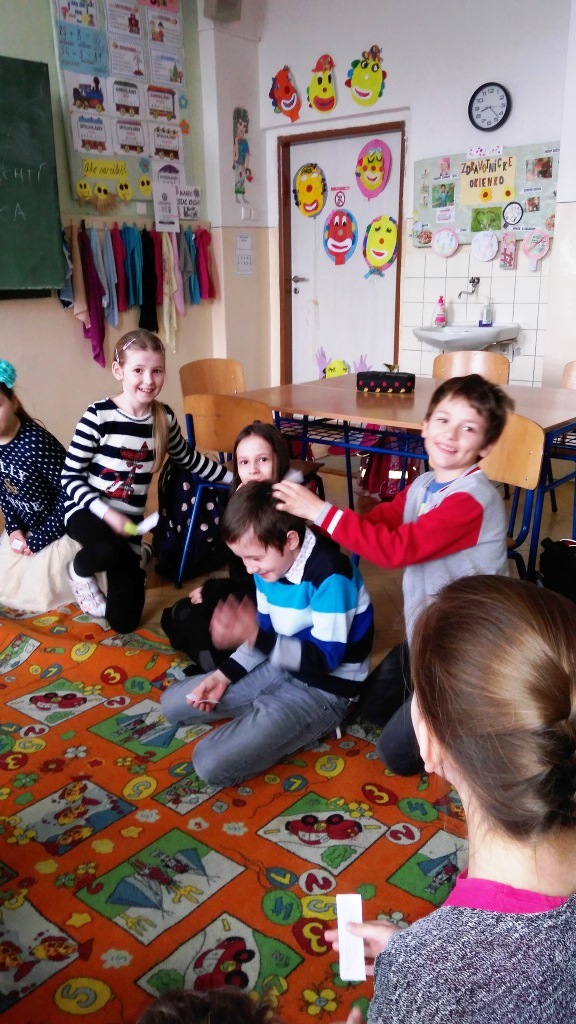 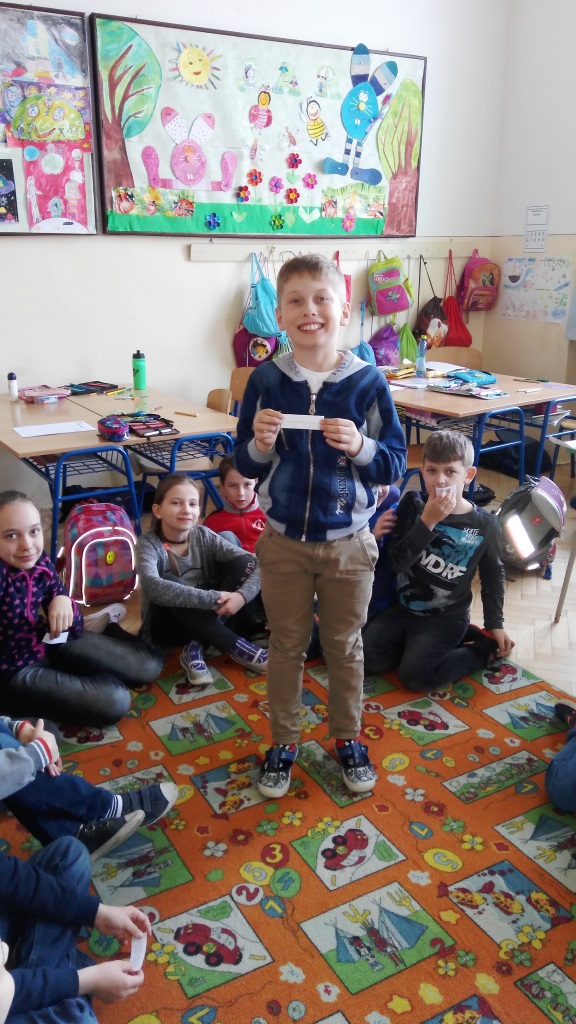 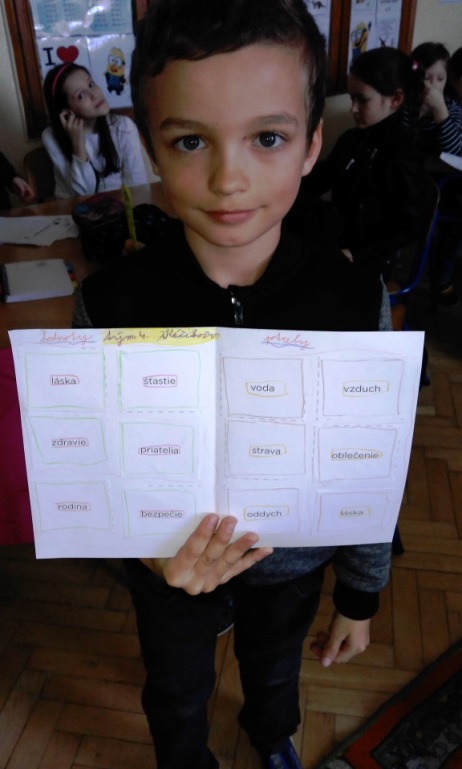 [Speaker Notes: V prípade potreby si môžete pridať ďalšie slajdy duplikovaním pôvodného.]
Zabezpečenie peňazí pre uspokojenie životných potrieb
Obľúbené aktivity:
Rozpočet/Budget
Usilovní pracovníci
Štáty a ich platidlá
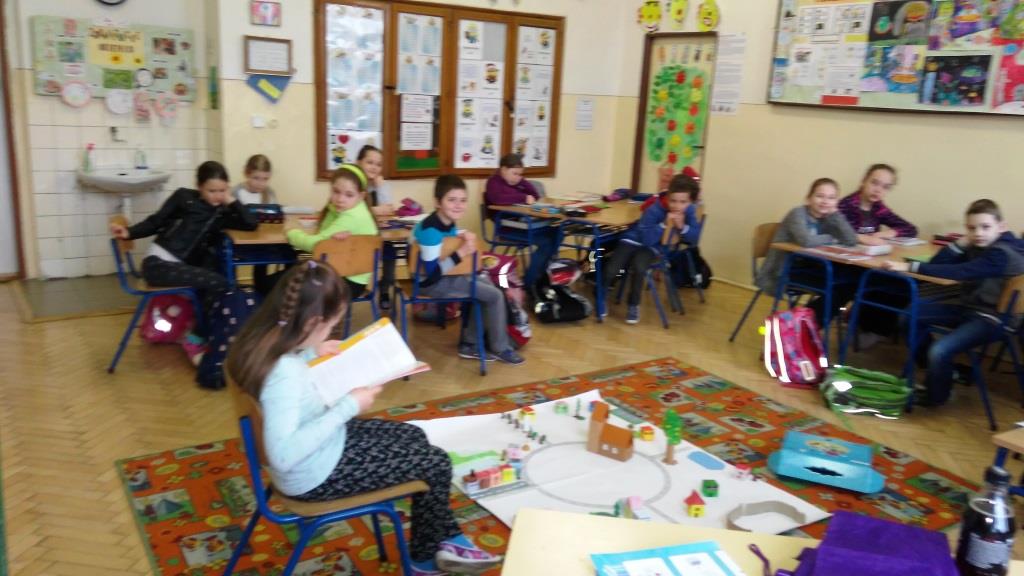 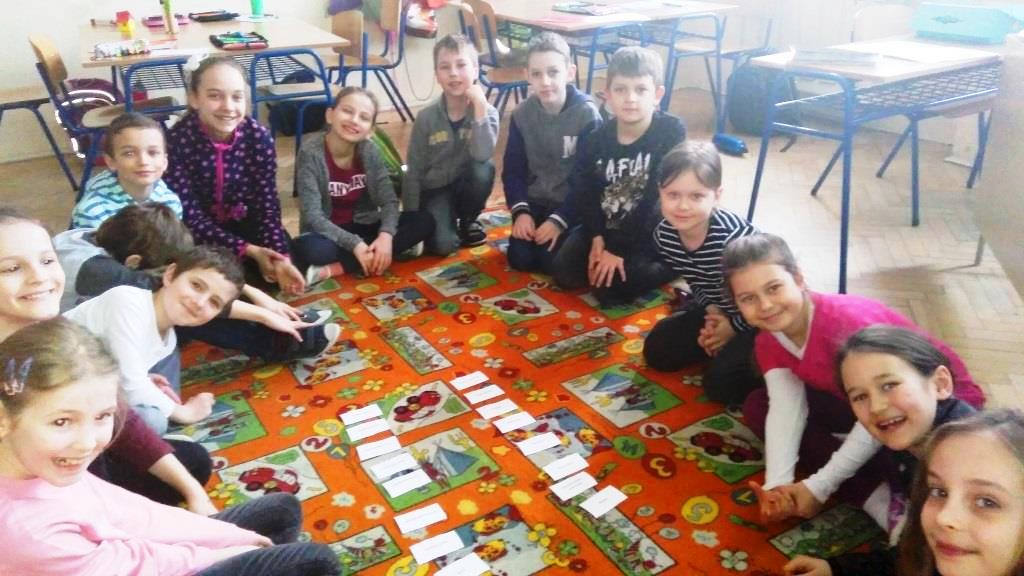 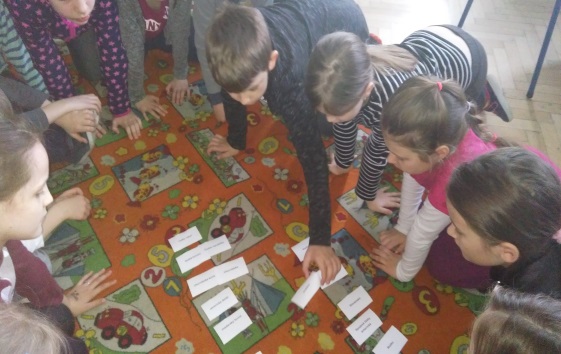 Zabezpečenie peňazí pre uspokojenie životných potrieb
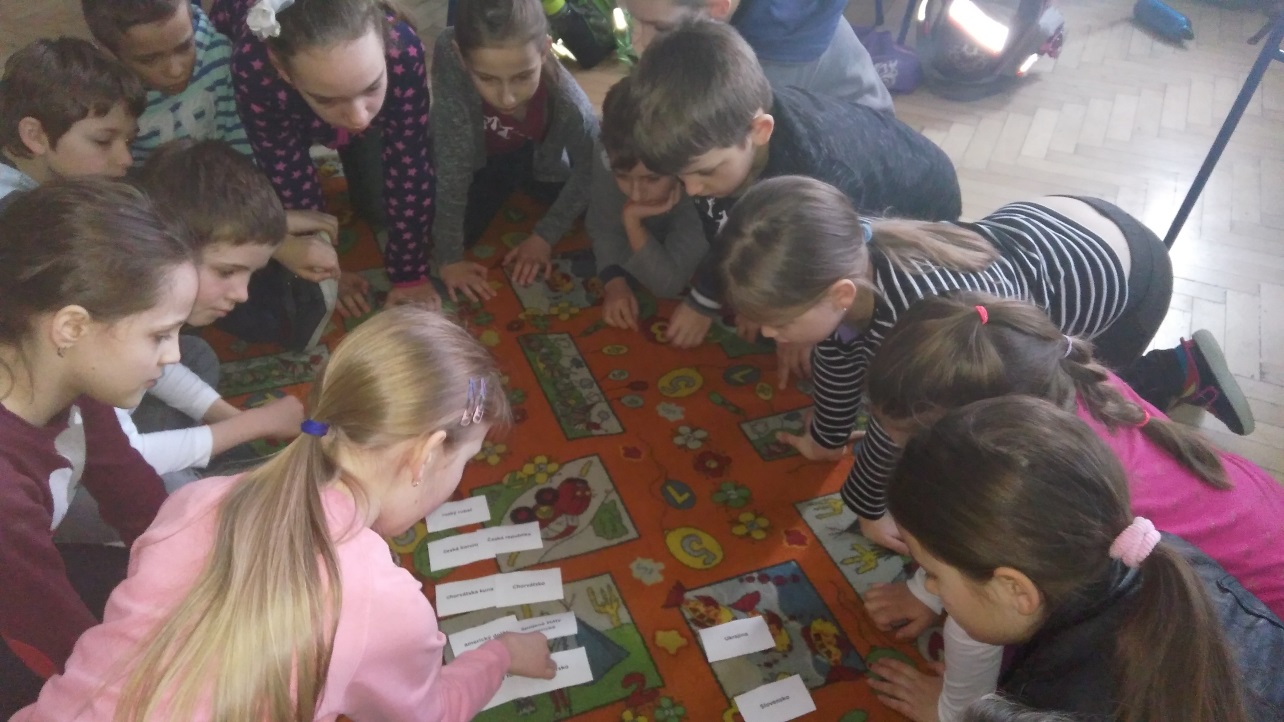 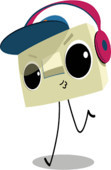 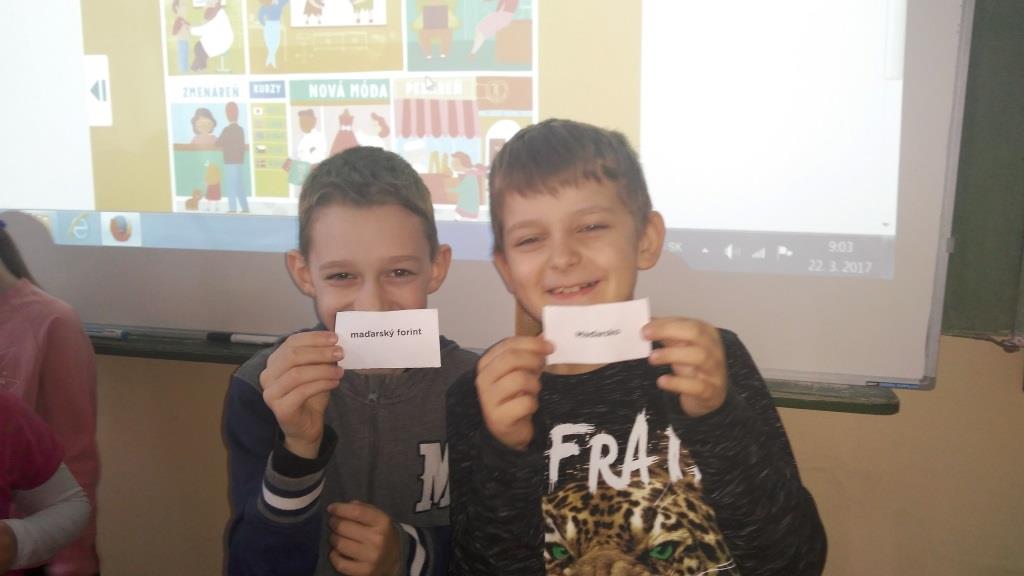 Baví nás to...
[Speaker Notes: V prípade potreby si môžete pridať ďalšie slajdy duplikovaním pôvodného.]
Finančná zodpovednosť a prijímanie rozhodnutí
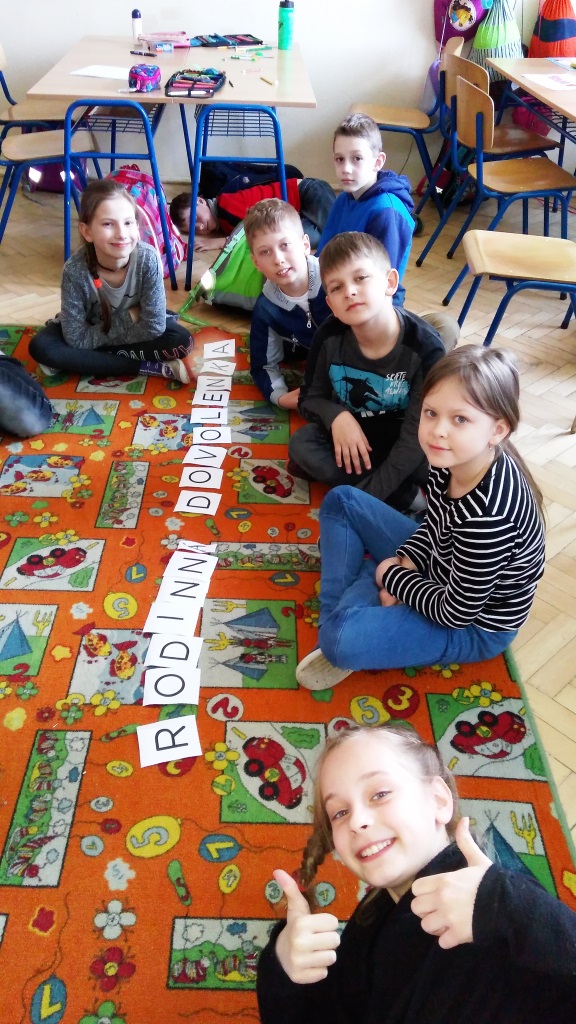 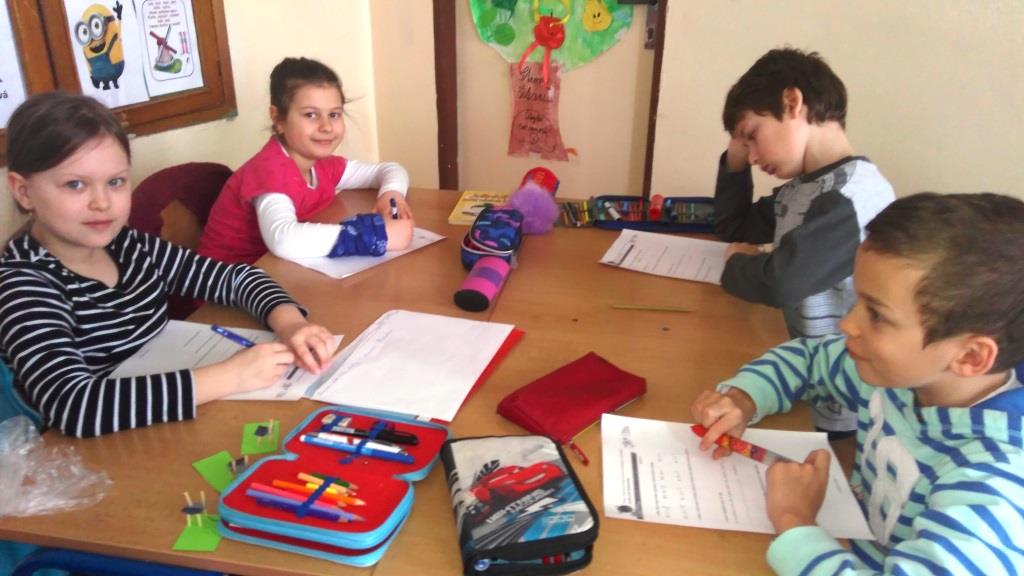 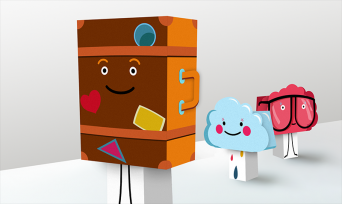 Obľúbené aktivity:Lucka a jej rozhodnutiaMôj tajný sen  Interaktívne úlohy
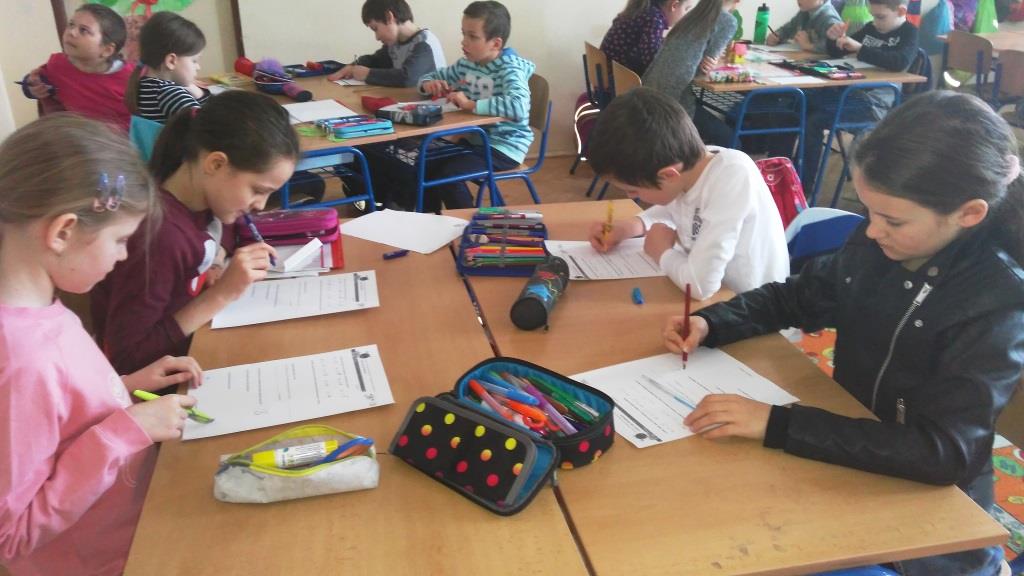 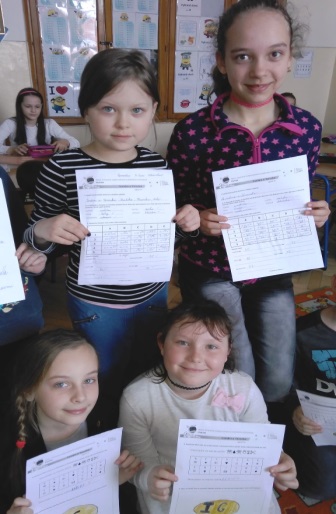 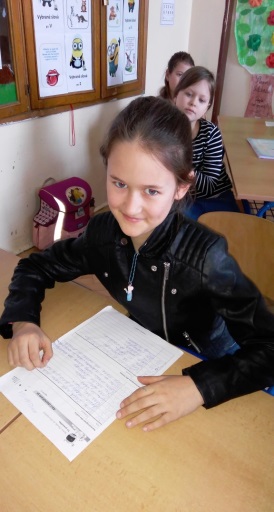 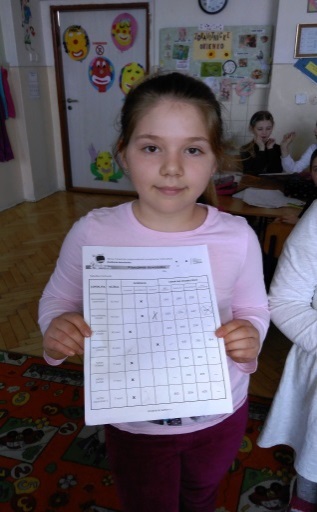 [Speaker Notes: V prípade potreby si môžete pridať ďalšie slajdy duplikovaním pôvodného.]
Plánovanie a hospodárenie s peniazmi
Užitočná vecička...
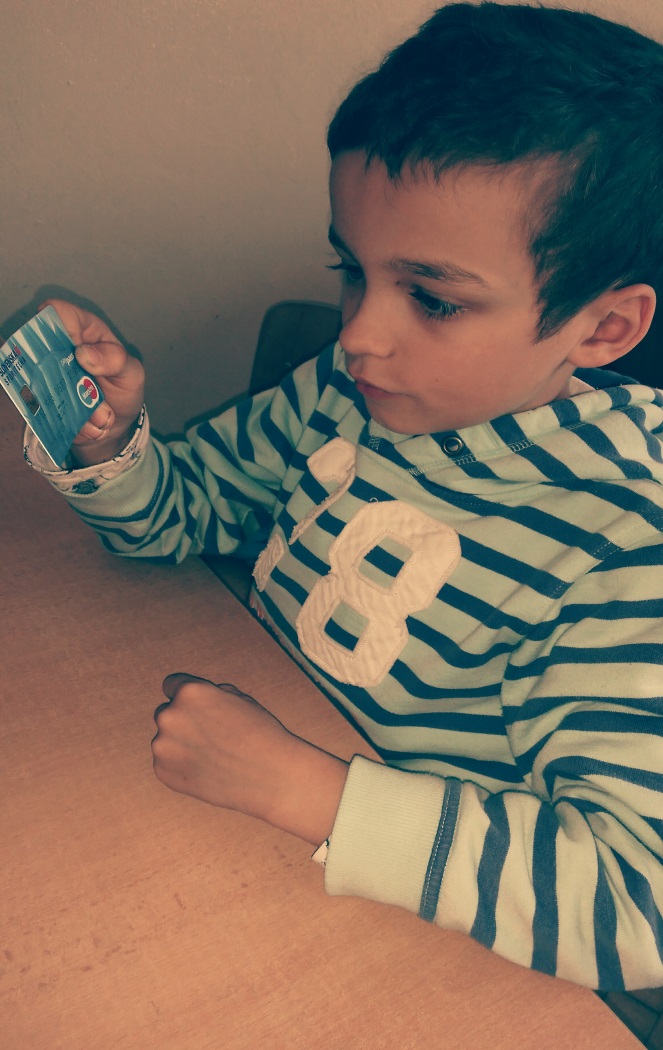 Obľúbené aktivity:
Lano
Na čo slúži bankomat a karta?
Čo si kúpime kartou, v hotovosti?
Interaktívne úlohy
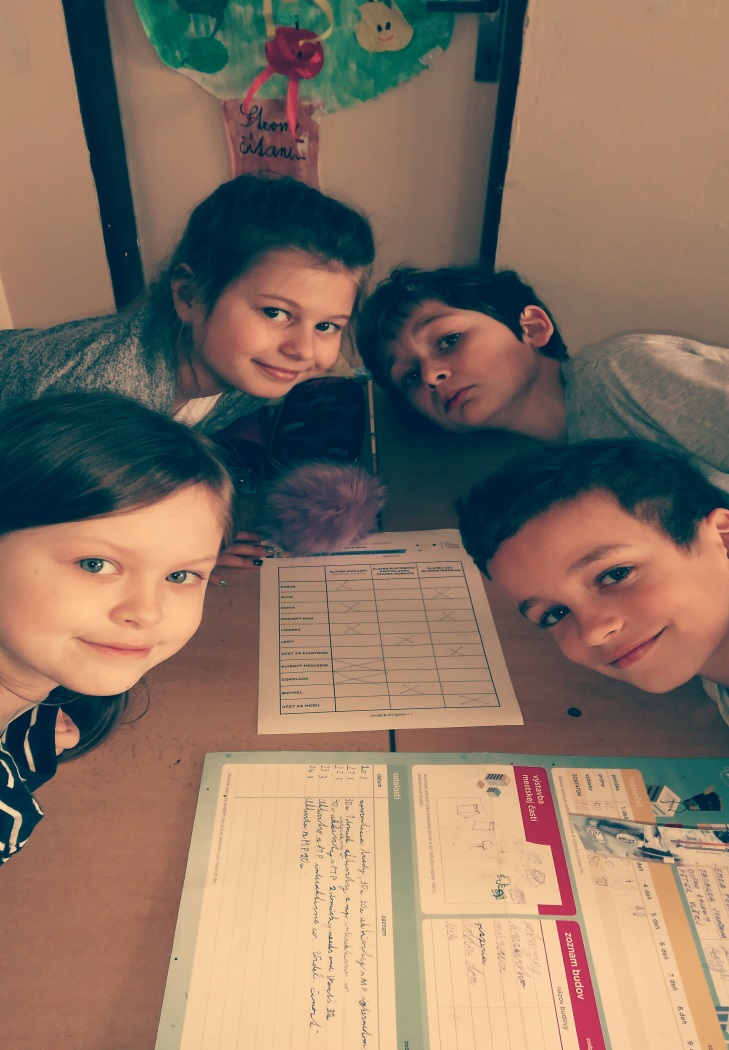 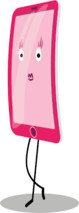 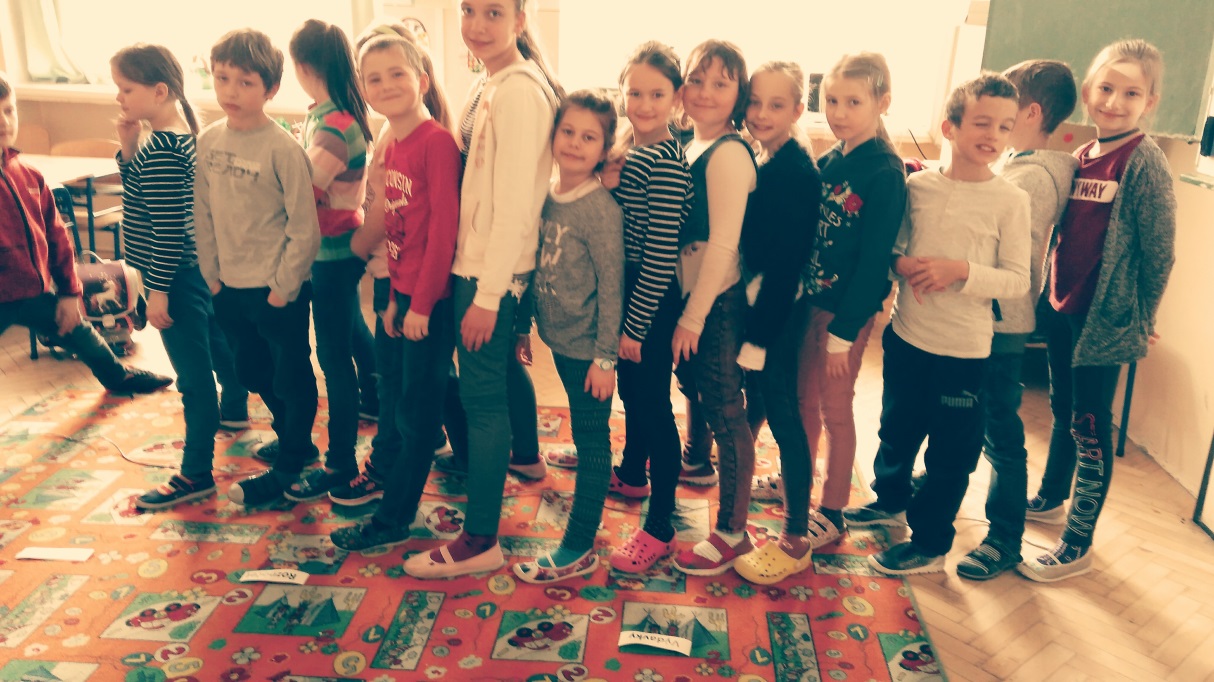 [Speaker Notes: V prípade potreby si môžete pridať ďalšie slajdy duplikovaním pôvodného.]
Sporenie a investovanie
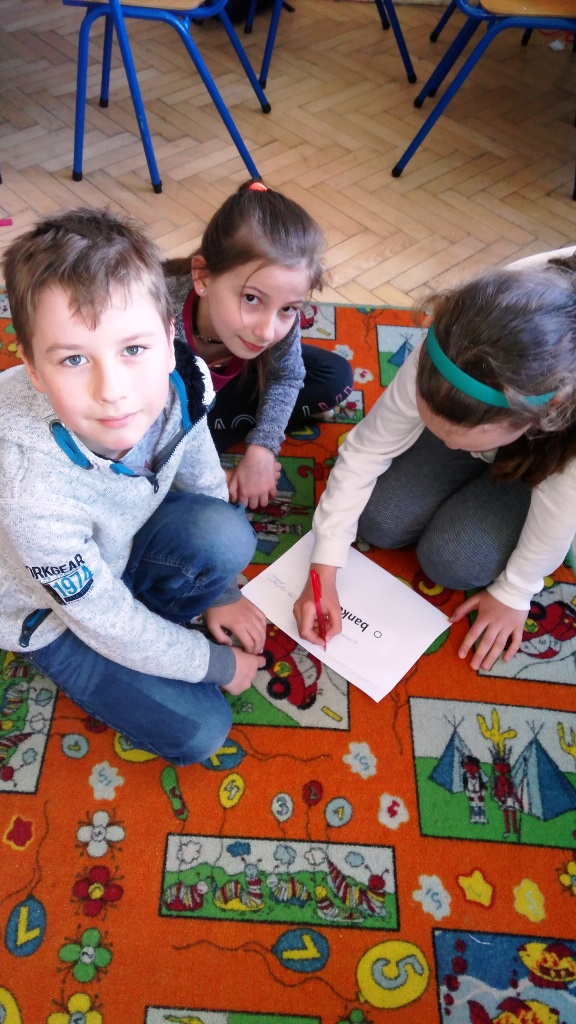 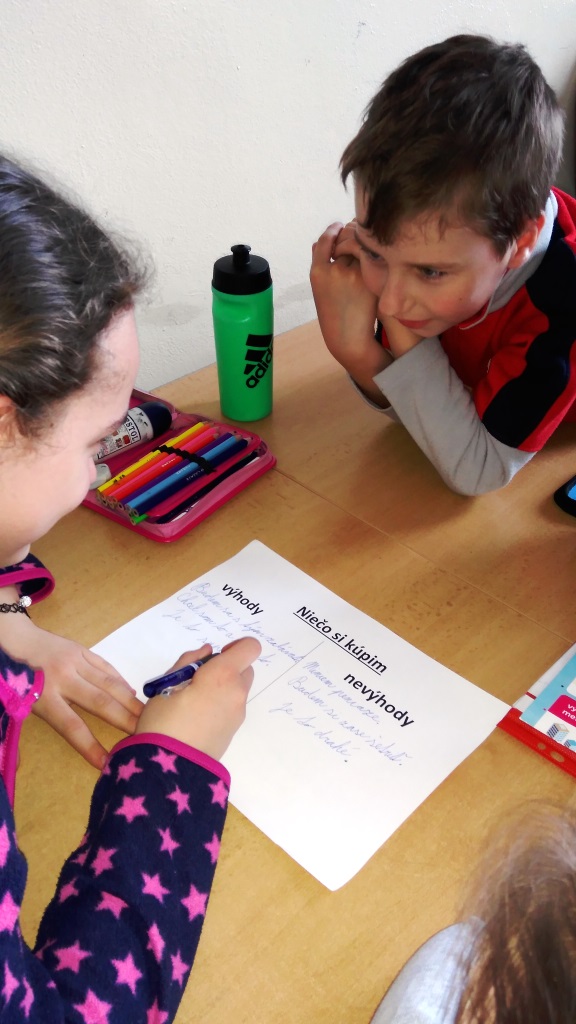 Obľúbené aktivity:
Sporím, sporíš, sporíme
O sporení – na čo sporia a ako?
Pokladnička verzus banka
Interaktívne úlohy
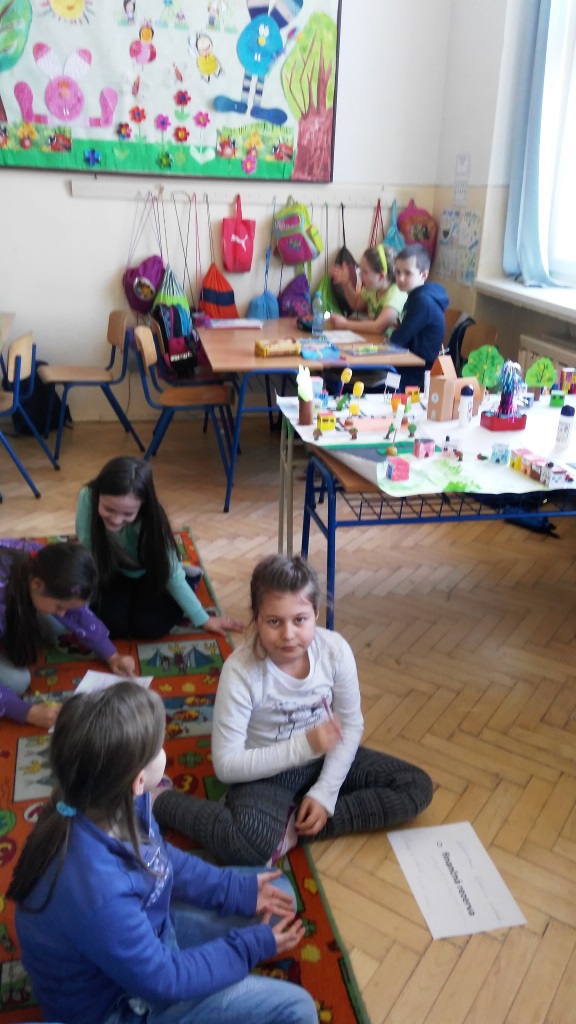 Plánovanie
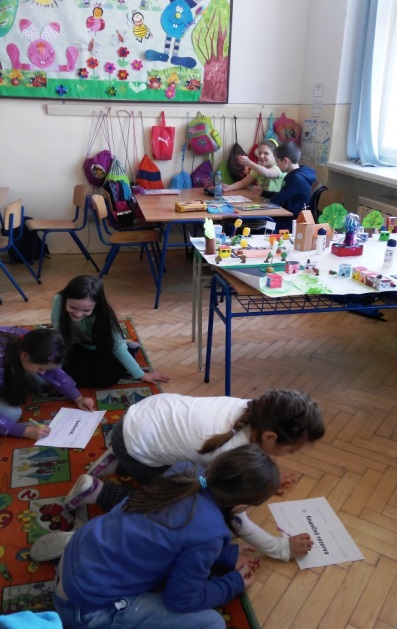 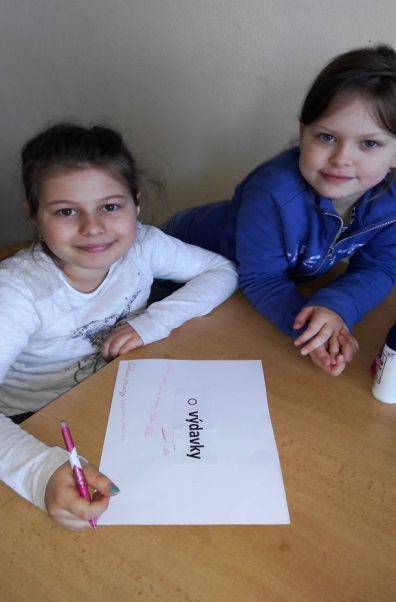 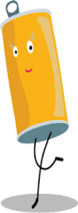 [Speaker Notes: V prípade potreby si môžete pridať ďalšie slajdy duplikovaním pôvodného.]
Ako vznikalo naše mesto
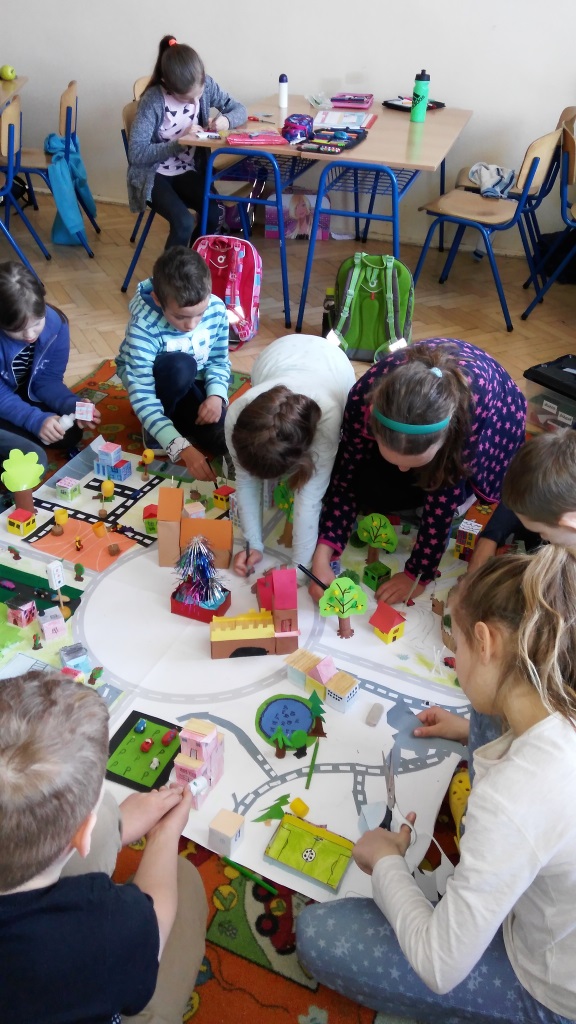 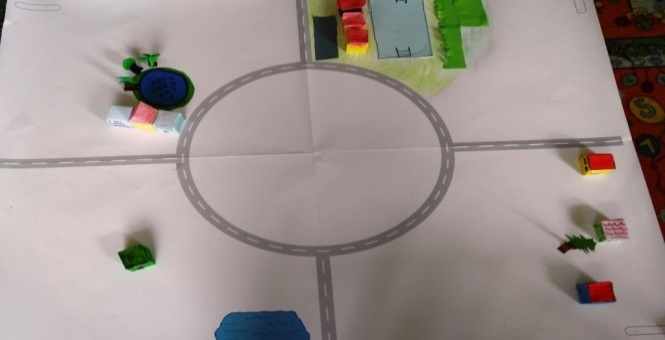 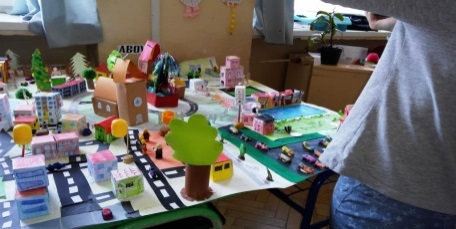 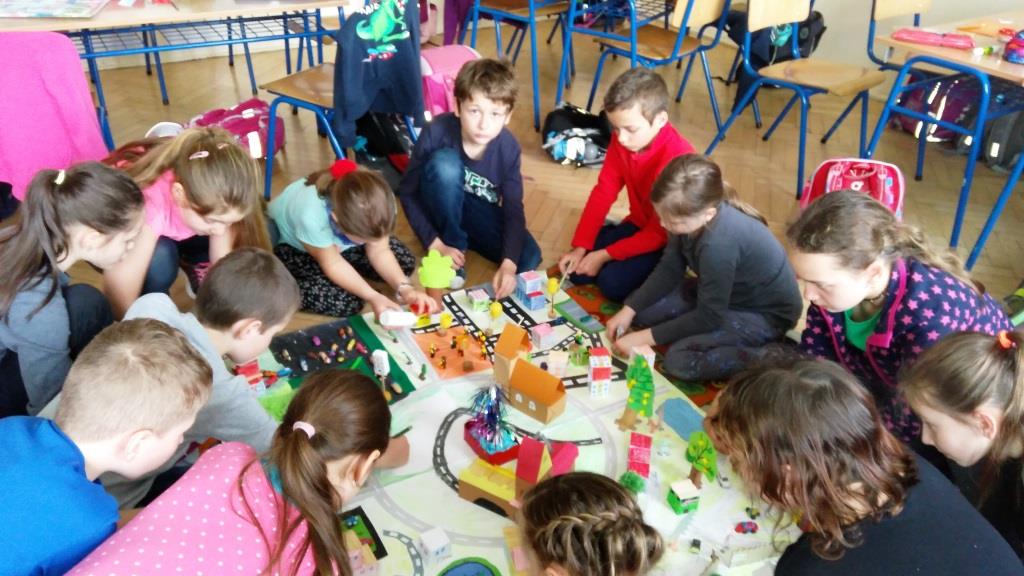 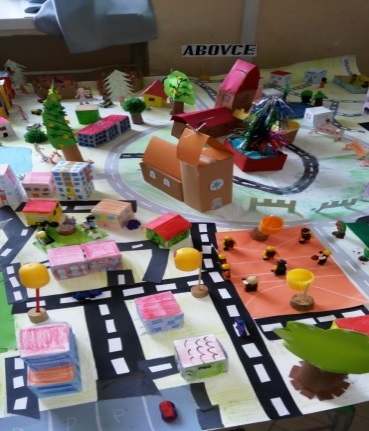 Plánovanie
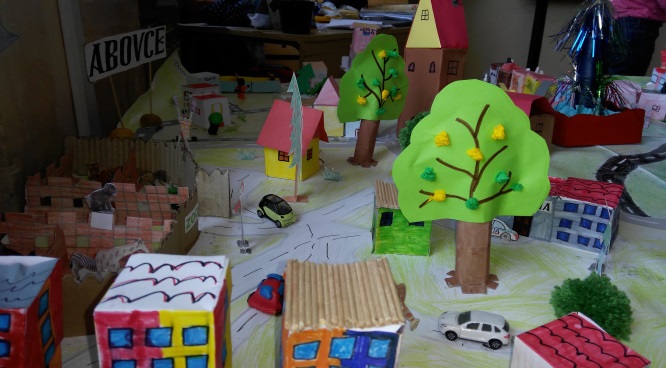 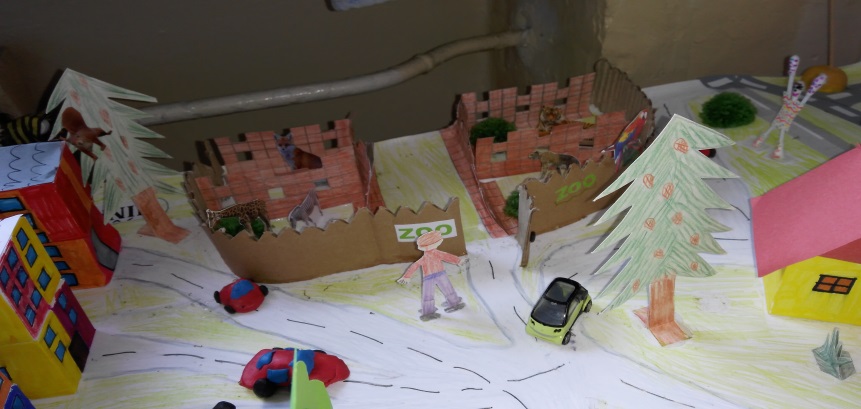 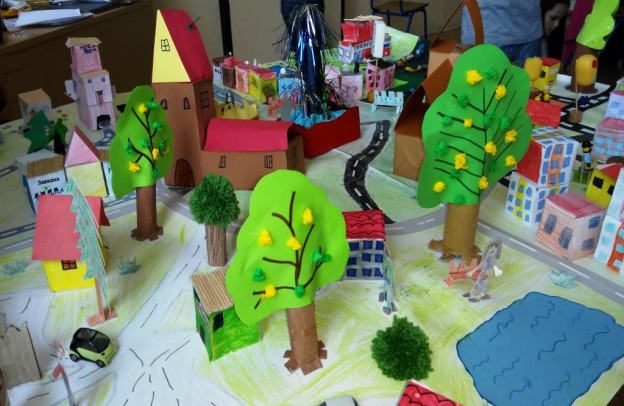 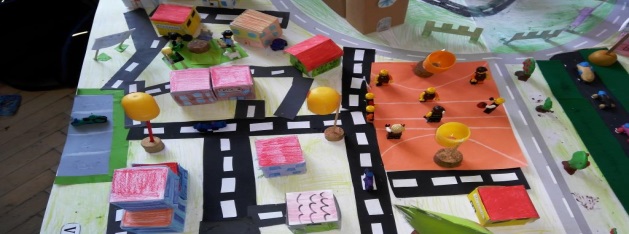 [Speaker Notes: V prípade potreby si môžete pridať ďalšie slajdy duplikovaním pôvodného.]
Naše mesto :   ABOVCE
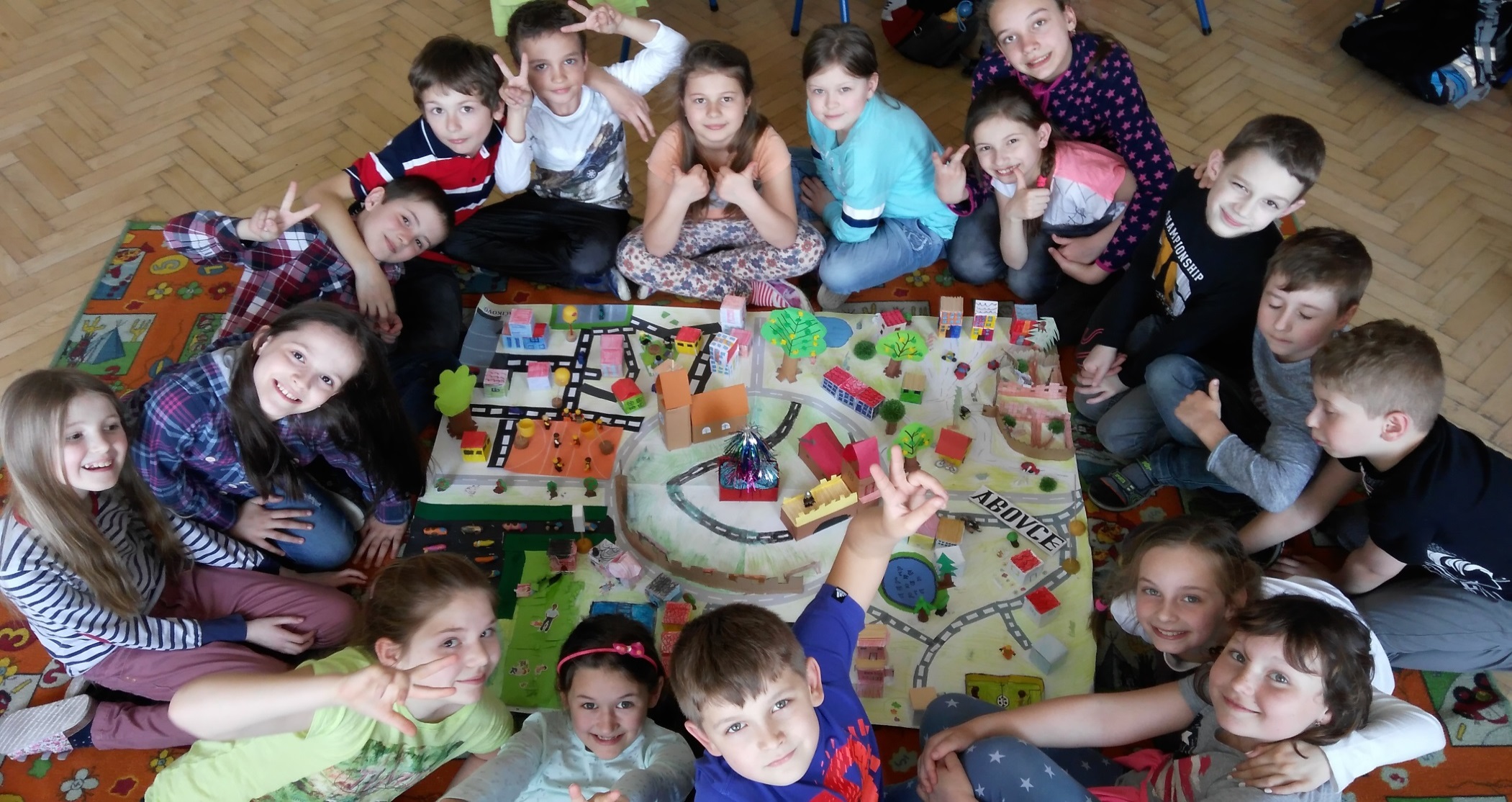 Plánovanie
[Speaker Notes: V prípade potreby si môžete pridať ďalšie slajdy duplikovaním pôvodného.]
Záverečná  prezentácia
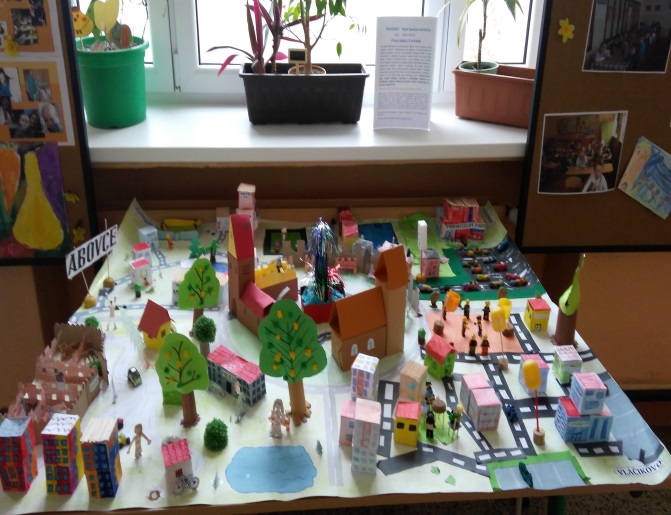 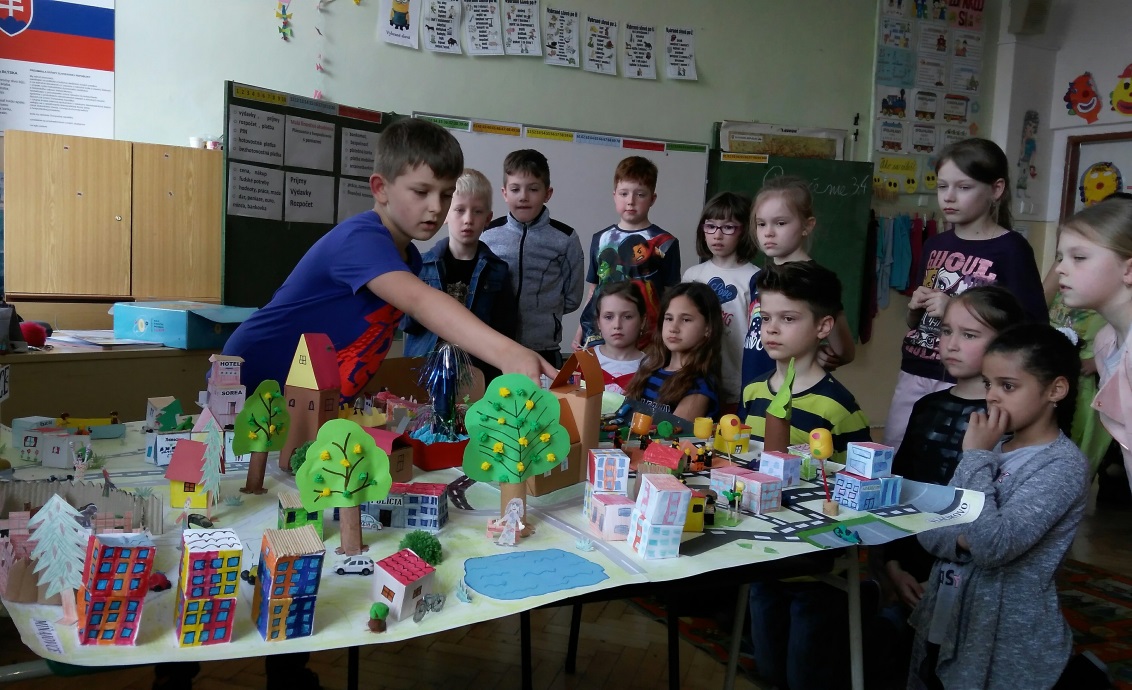 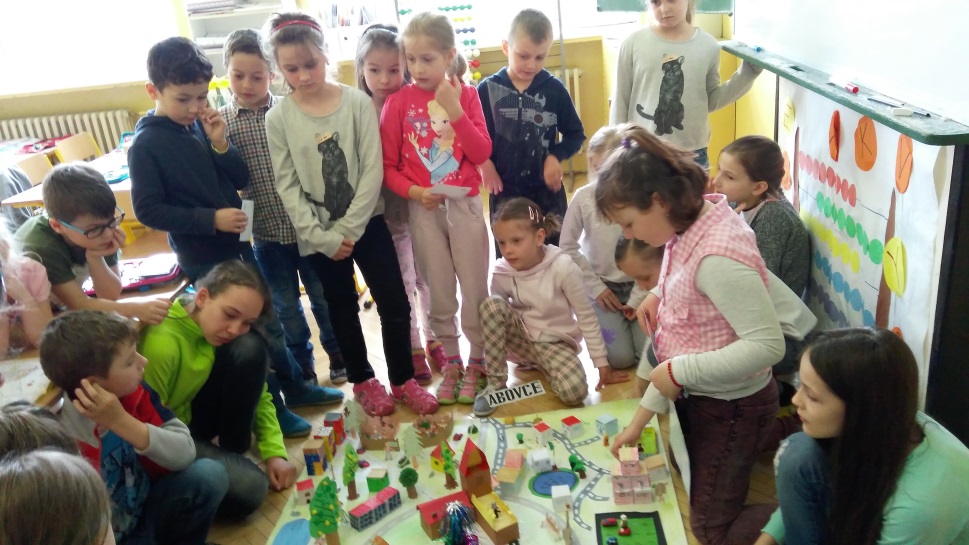 Páči sa nám to !!
Plánovanie
Záverečná
Chcem v ňom bývať !
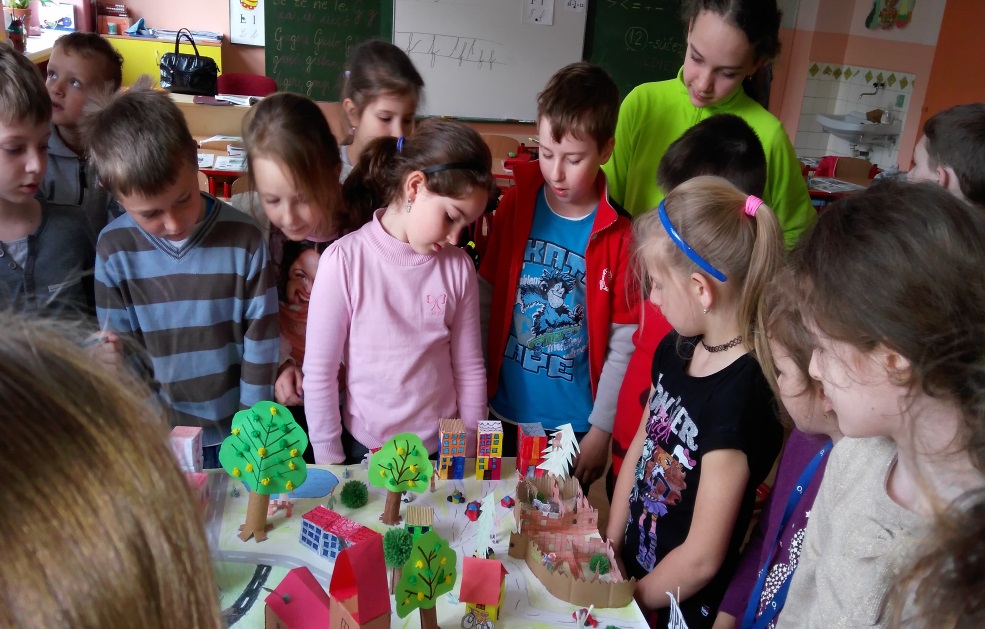 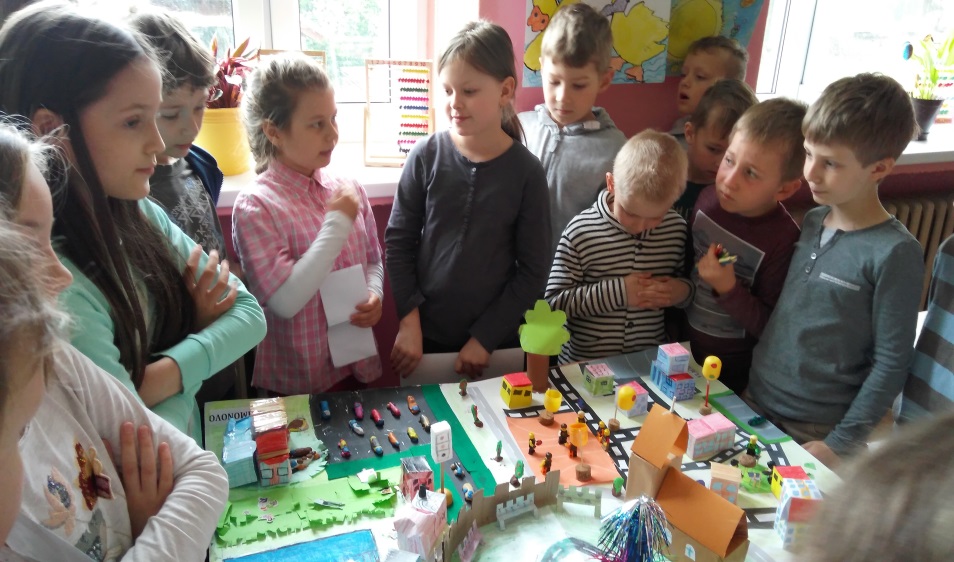 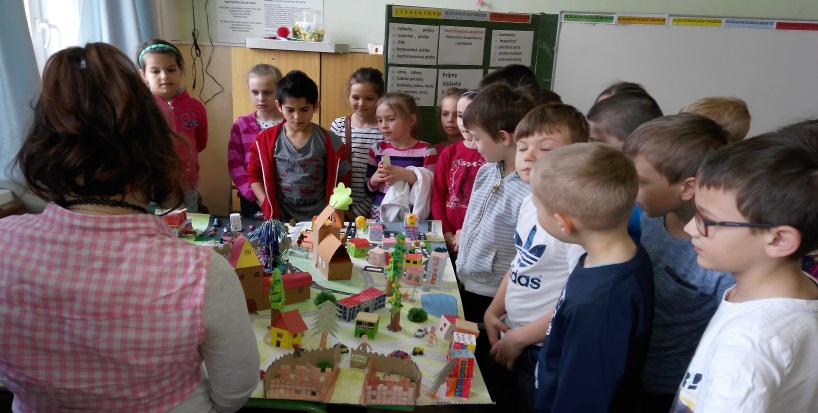 [Speaker Notes: V prípade potreby si môžete pridať ďalšie slajdy duplikovaním pôvodného.]
ABOVCE
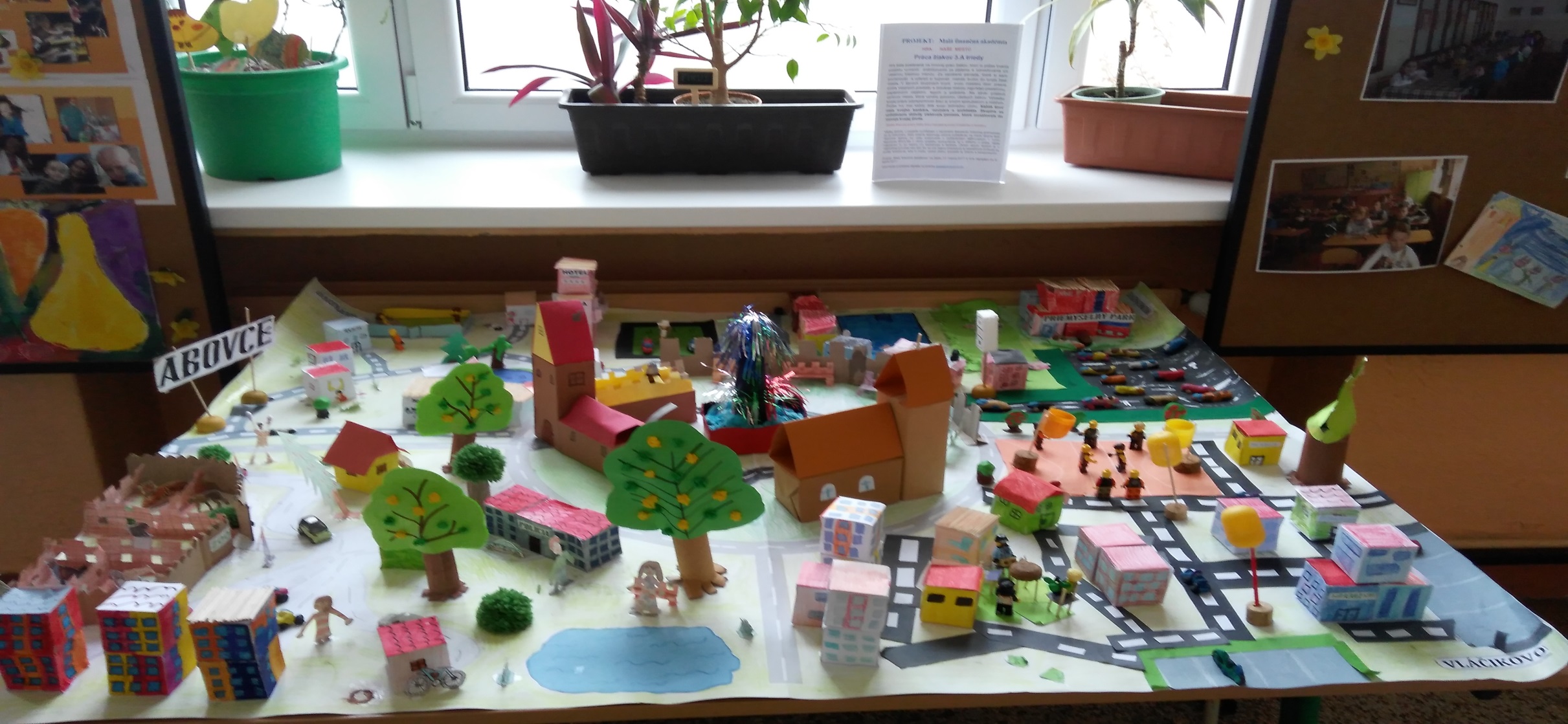 Plánovanie
Záverečná
[Speaker Notes: V prípade potreby si môžete pridať ďalšie slajdy duplikovaním pôvodného.]